САНАЛЫ ҰРПАҚ―ЖАРҚЫН БОЛАШАҚ
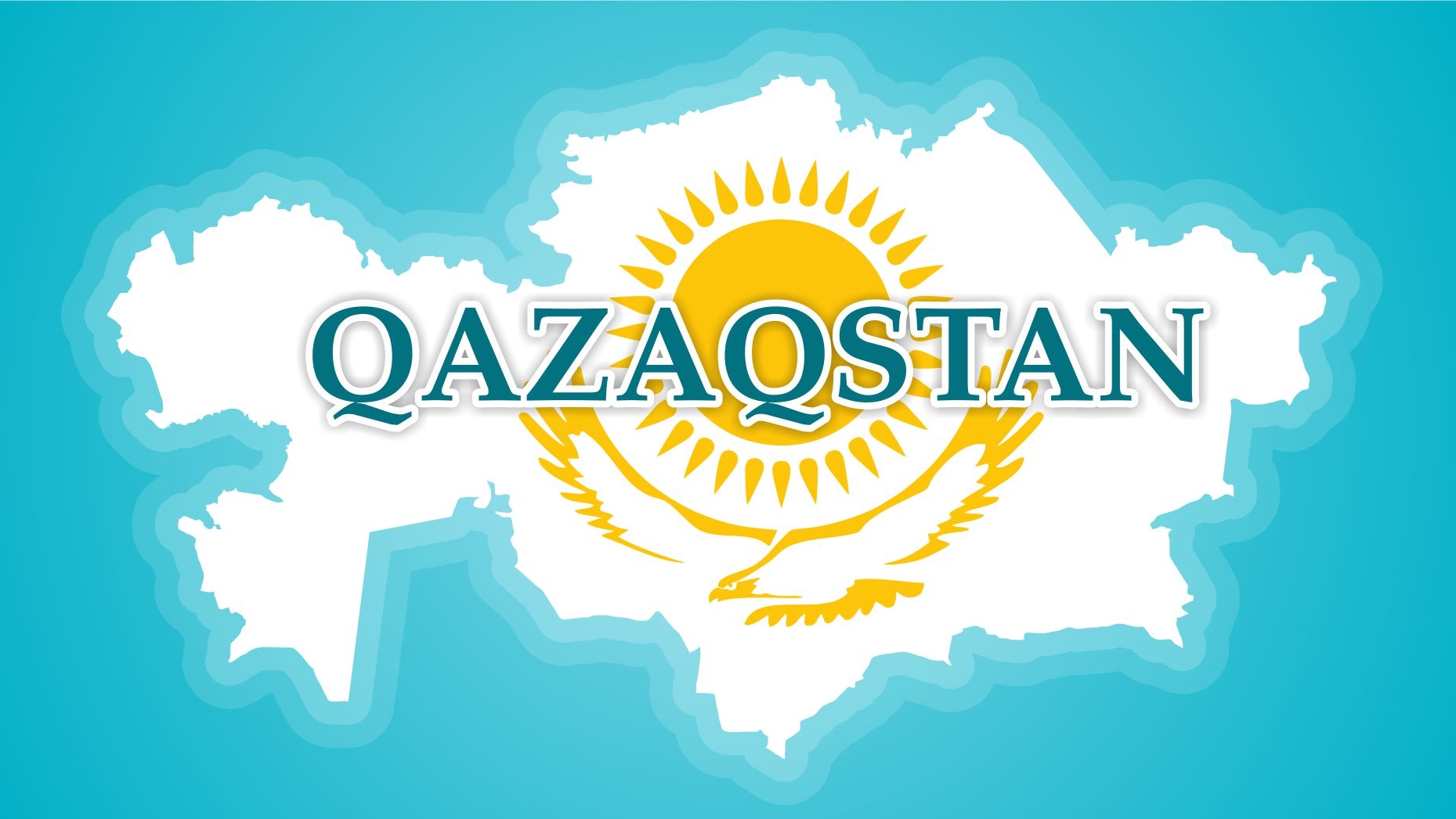 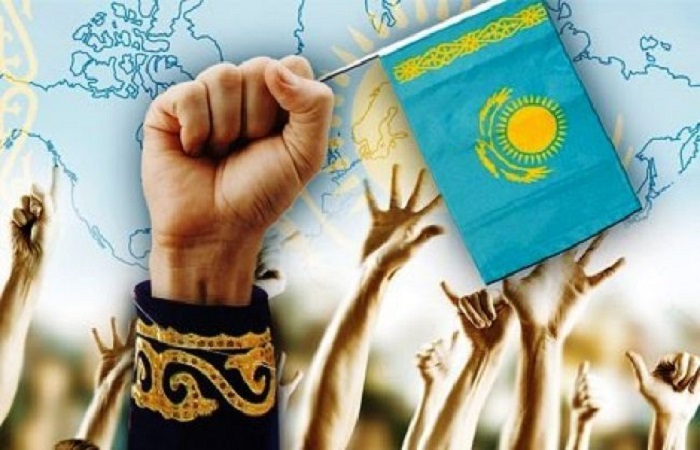 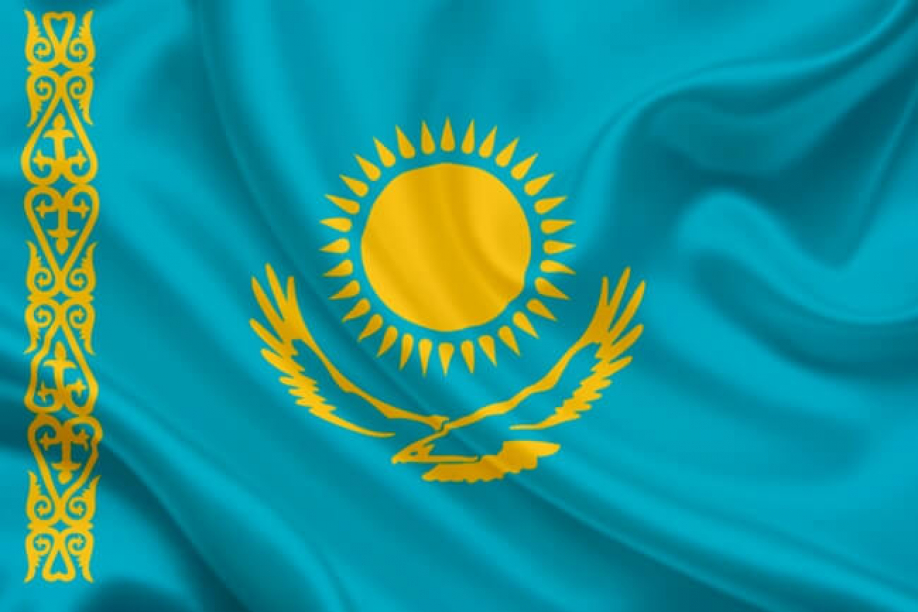 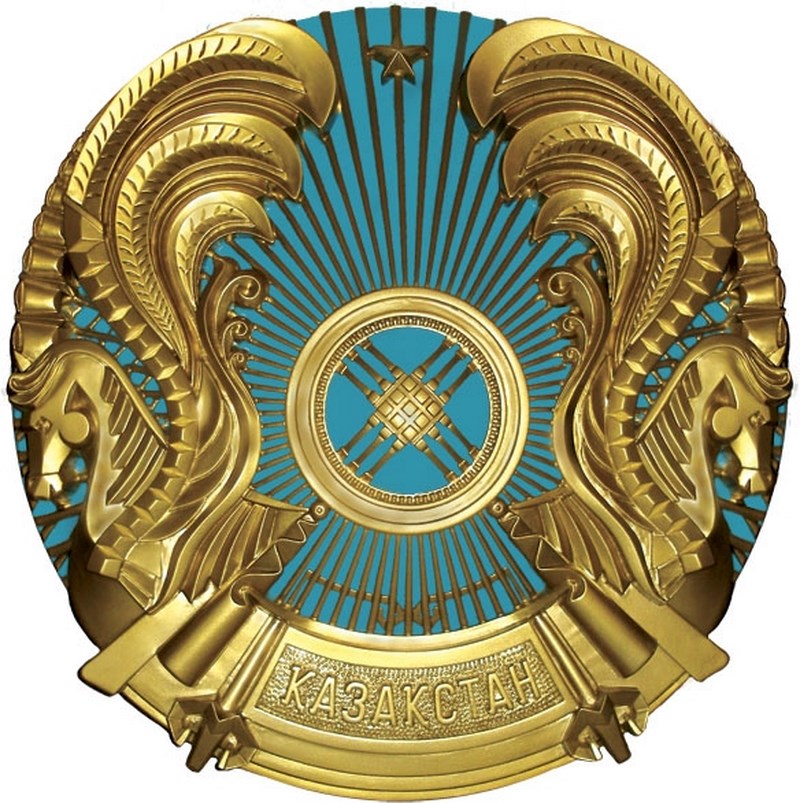 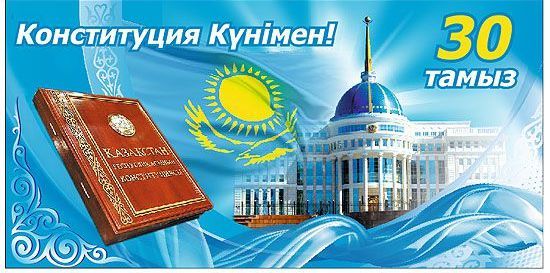 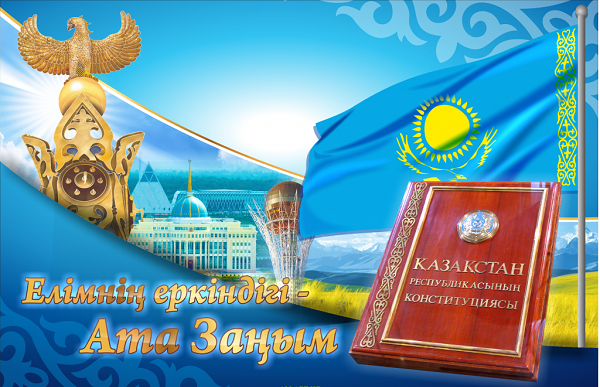 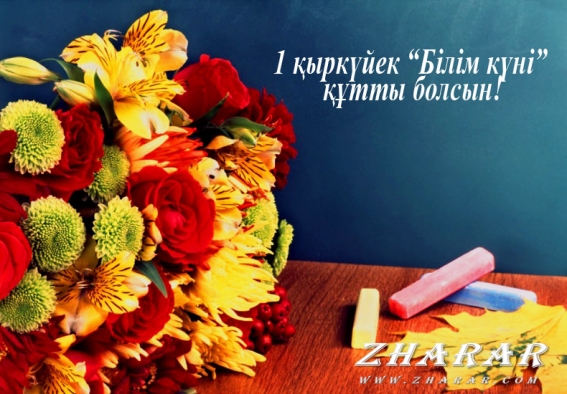